Fine-Grained Complexity Analysis of Two Classic TSP Variants
Mark T. de Berg			Kevin A. BuchinBart M. P. Jansen 	Gerhard J. Woeginger
July 12th 2016, ICALP, Rome, Italy
The Traveling Salesman Problem
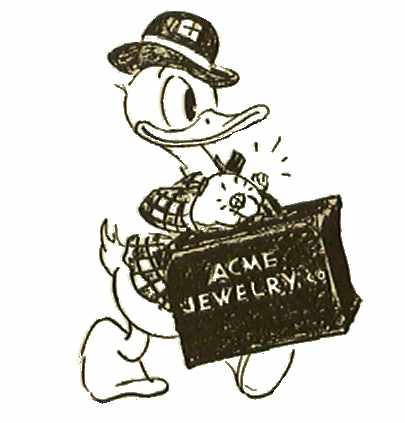 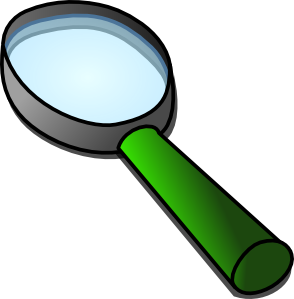 fine-grained
Background of TSP
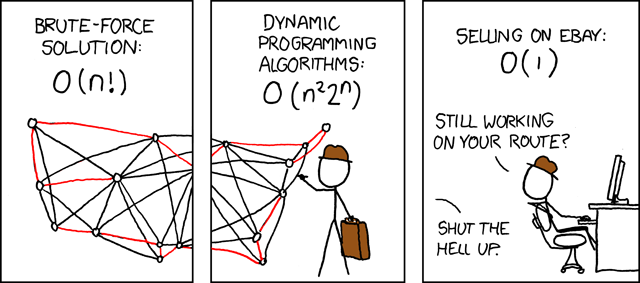 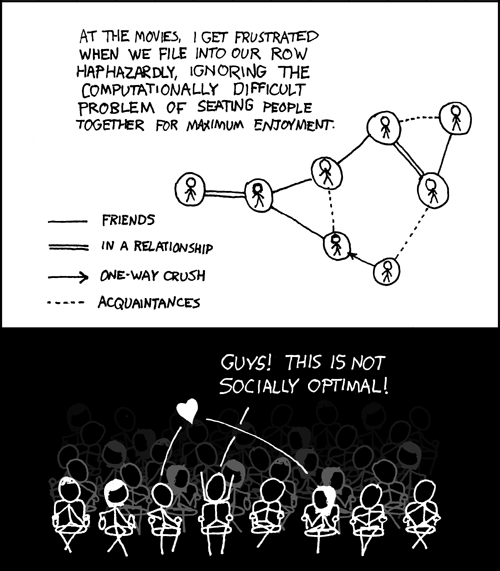 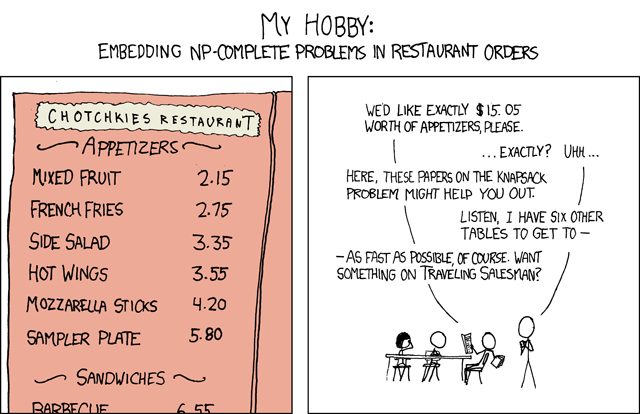 © xkcd.com
3
Variant 1: bitonic tsp
4
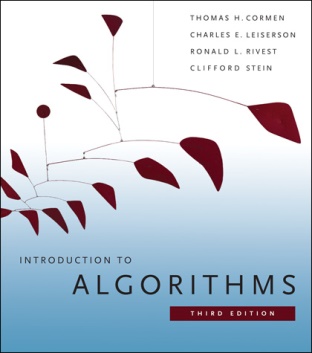 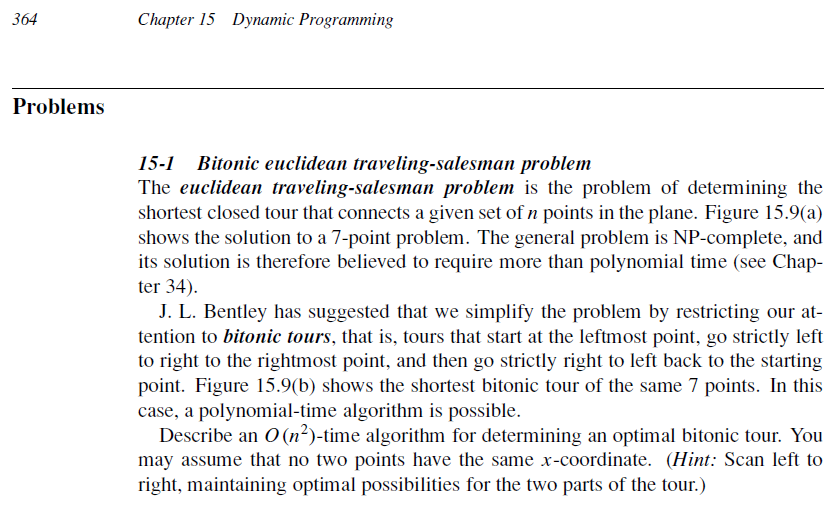 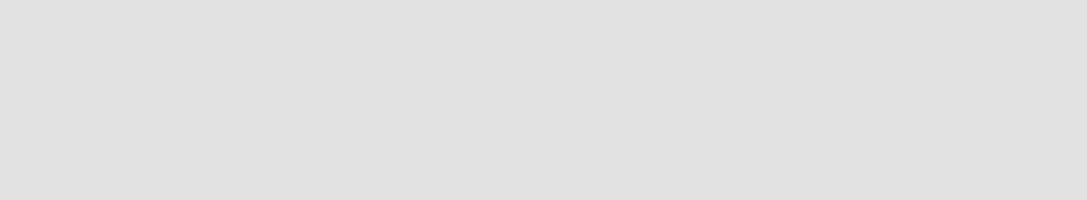 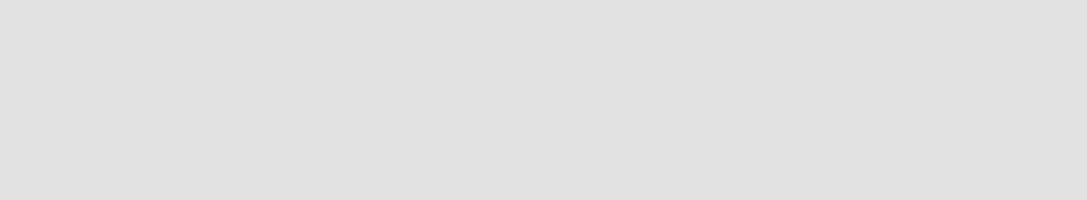 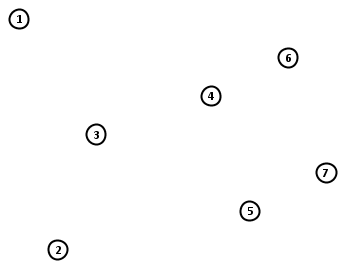 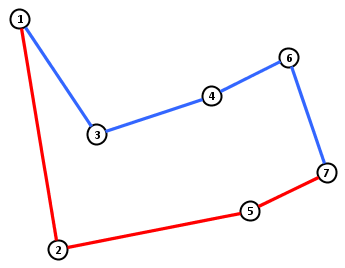 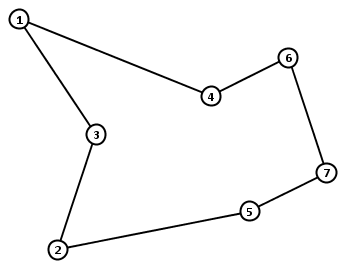 5
Bitonic Euclidean TSP
6
Motivating question: 
Does Bitonic TSP require quadratic time?
7
Results on bitonic TSP
We speed up the dynamic program by:
Computing the table implicitly, instead of explicitly
Exploiting semi-dynamic geometric data structures
Additively-weighted Voronoi diagrams
Some insights into the proof:
Analysis of the structure of the dynamic program
Connection to geometric data structures
8
Partial bitonic tours
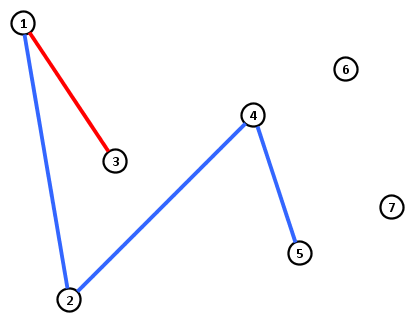 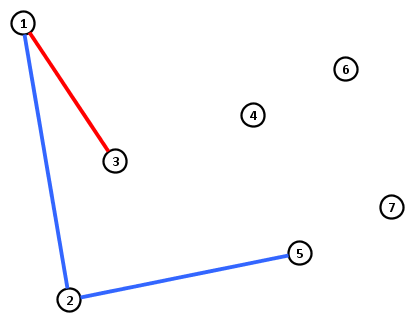 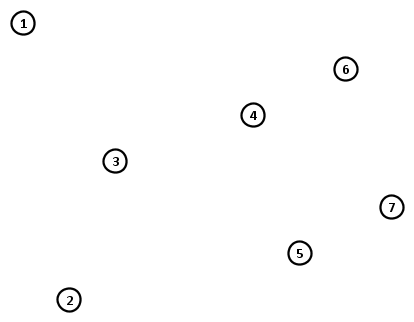 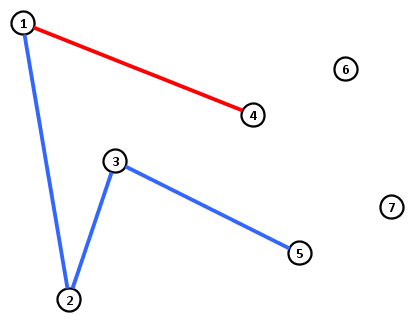 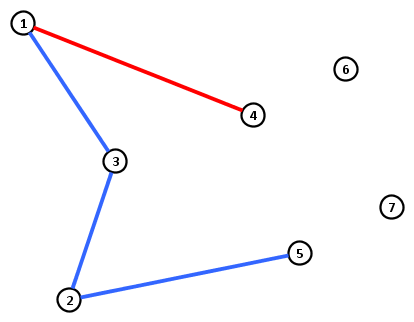 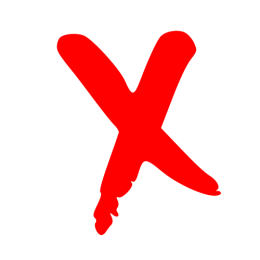 9
Structure of partial tours
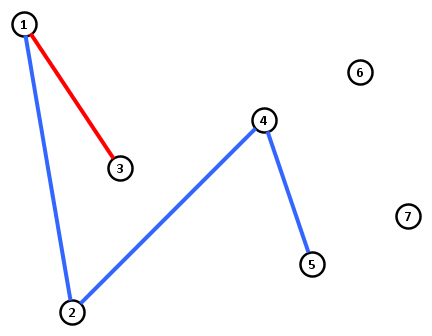 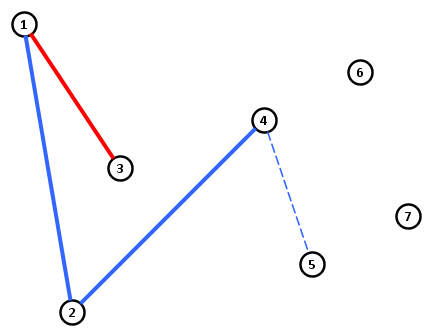 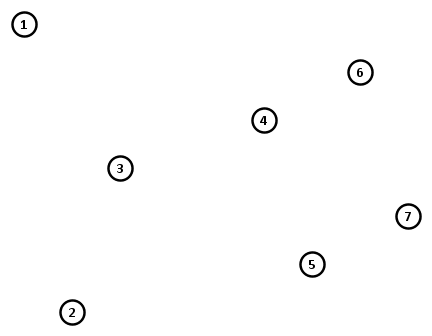 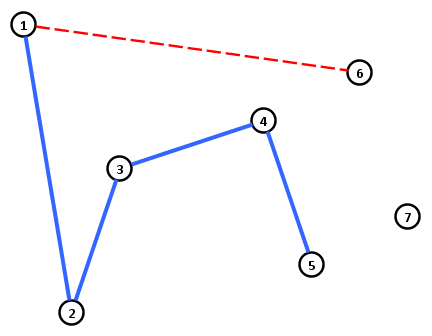 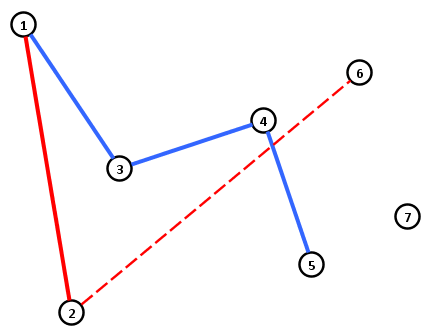 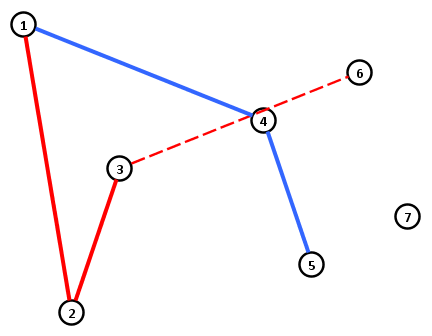 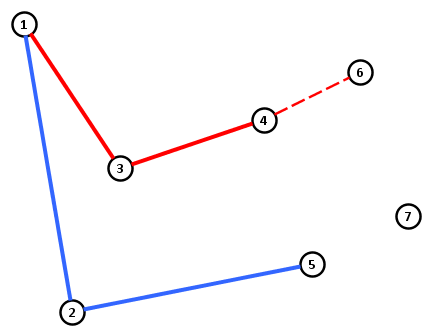 10
Dynamic programming for Bitonic TSP
11
Structure of the dynamic program
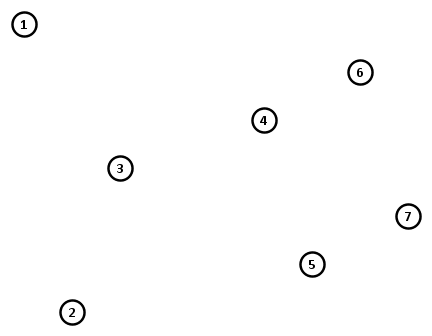 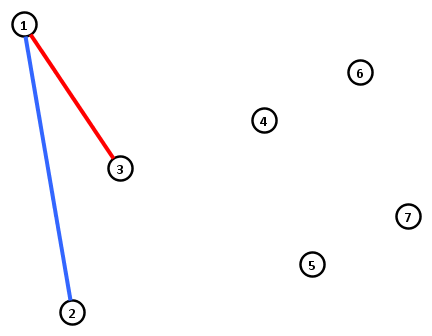 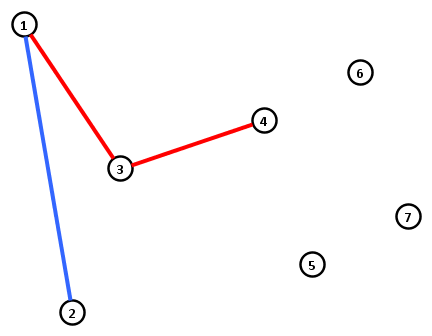 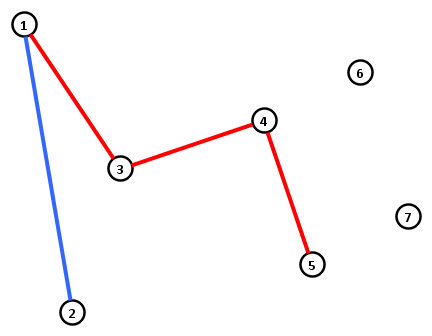 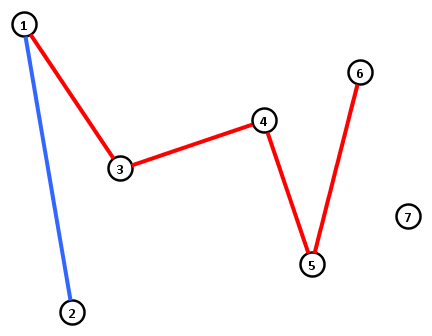 12
Structure of the dynamic program
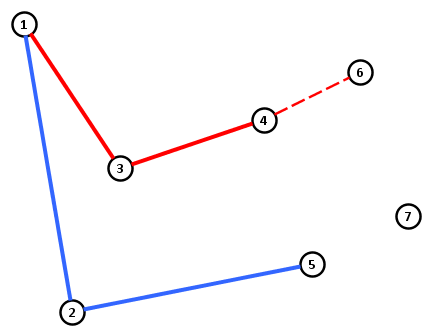 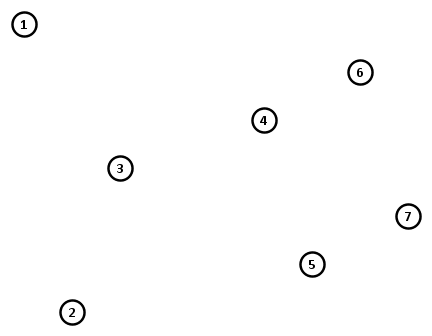 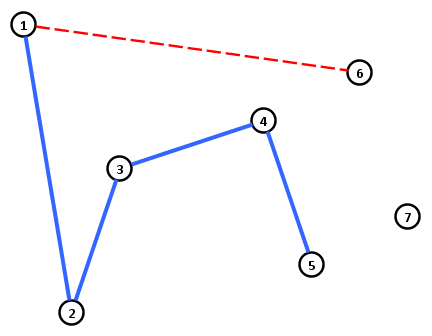 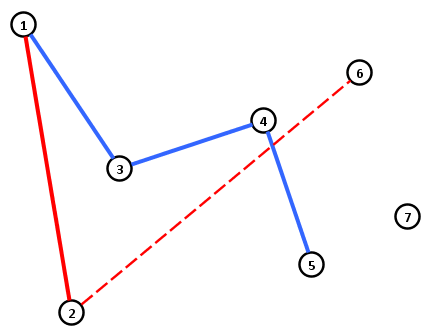 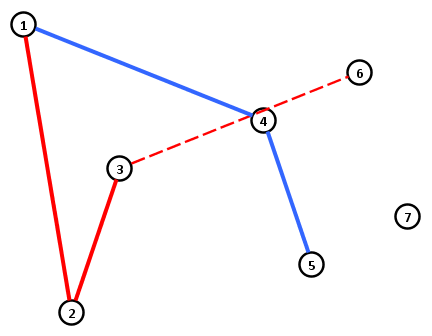 13
Modeling as a dynamic data structure problem
14
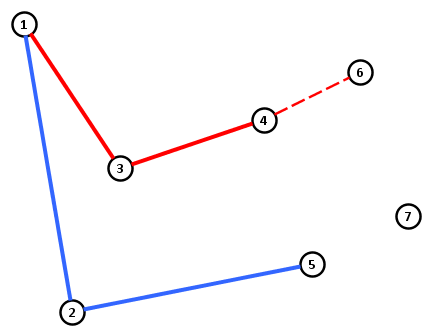 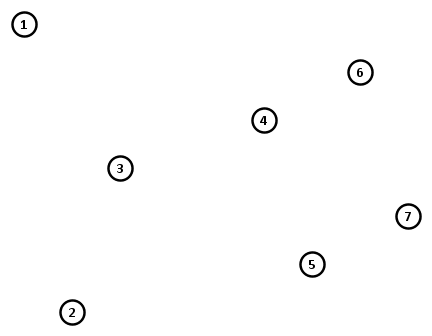 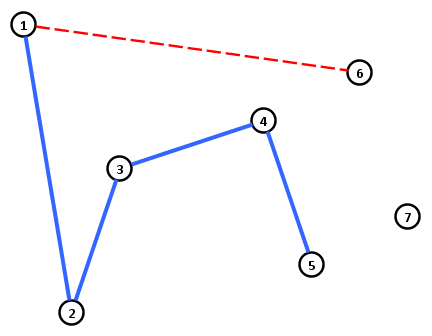 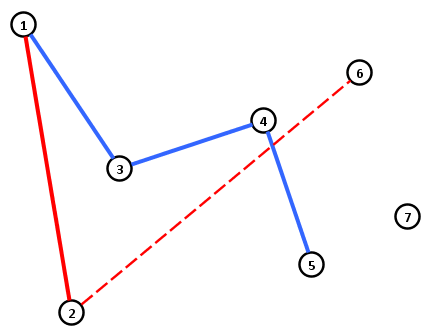 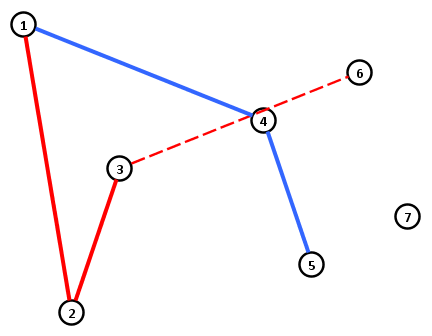 15
Additively weighted Voronoi diagrams
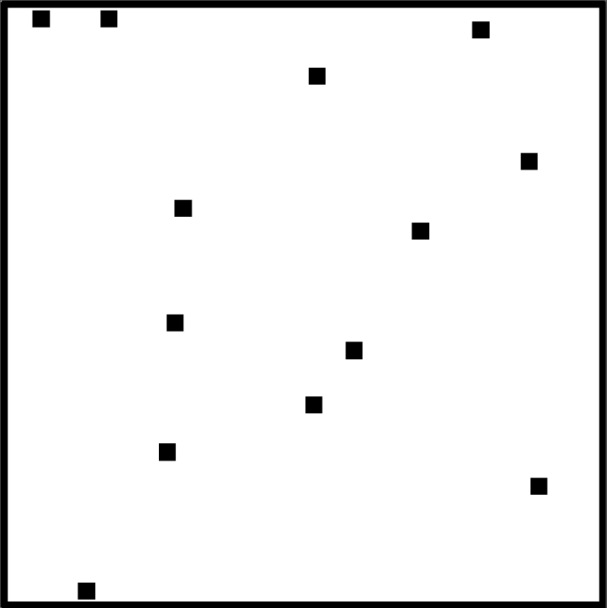 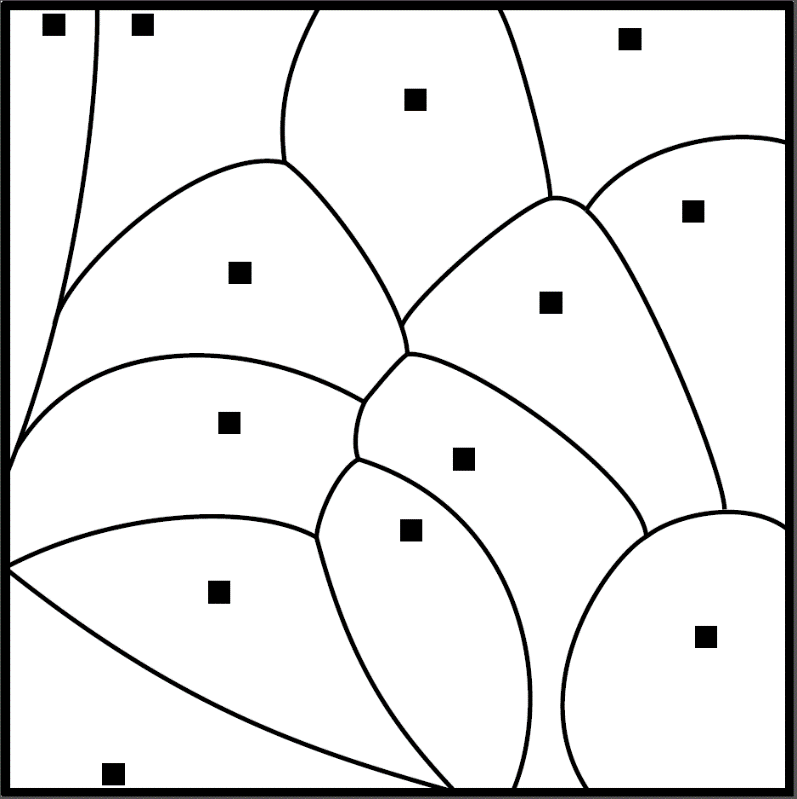 16
17
Local search heuristics for TSP
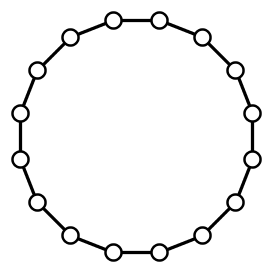 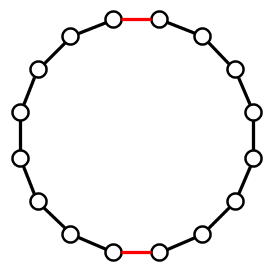 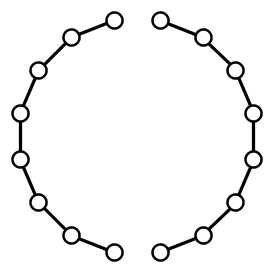 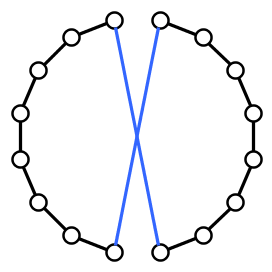 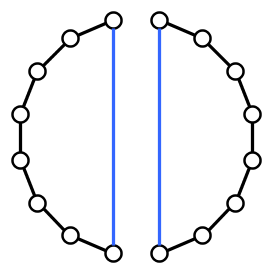 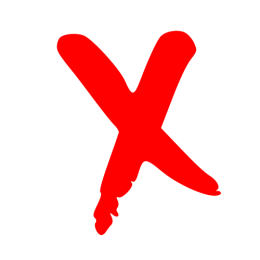 18
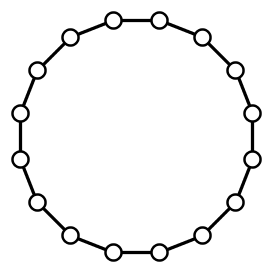 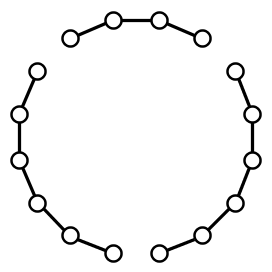 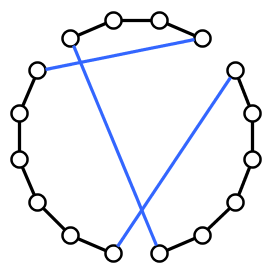 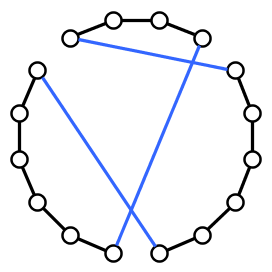 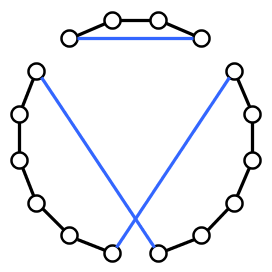 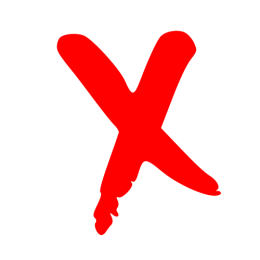 19
Analysis of local search for TSP
20
21
22
23
24
25
Conclusion
THANK YOU!
26
Extensions
Using different dynamic data structures, several variants can be solved in near-linear time as well
27
We can also speed up 2-opt optimization for TSP in the plane



Based on data structures for geometric range searching
Preprocess pointset for semi-algebraic range queries
28